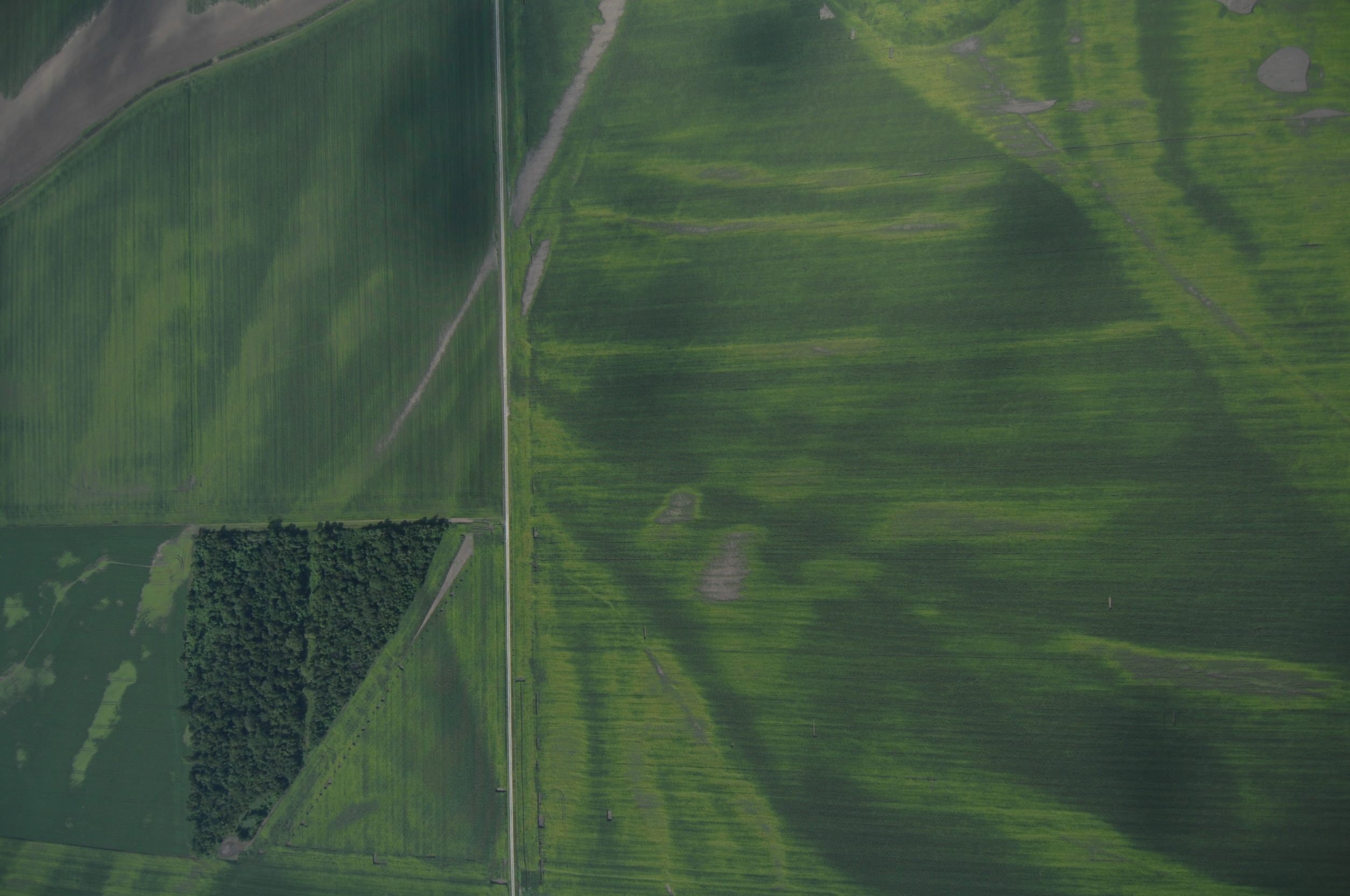 [Speaker Notes: What is this?]
Yield map:  yellow corn yielded poorly
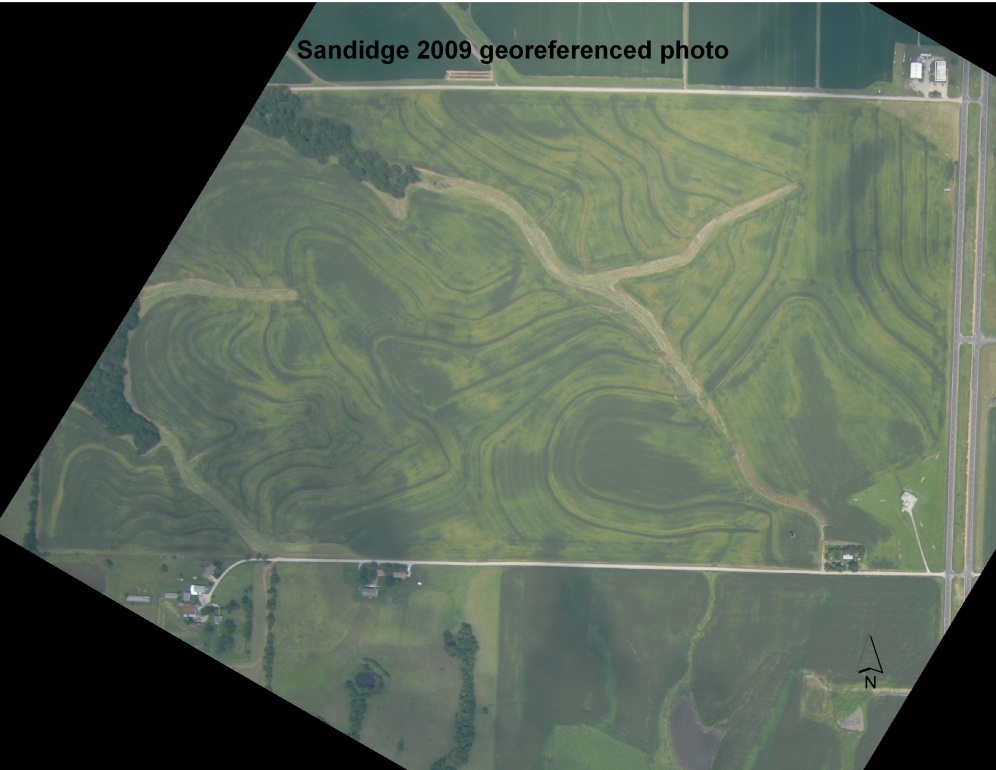 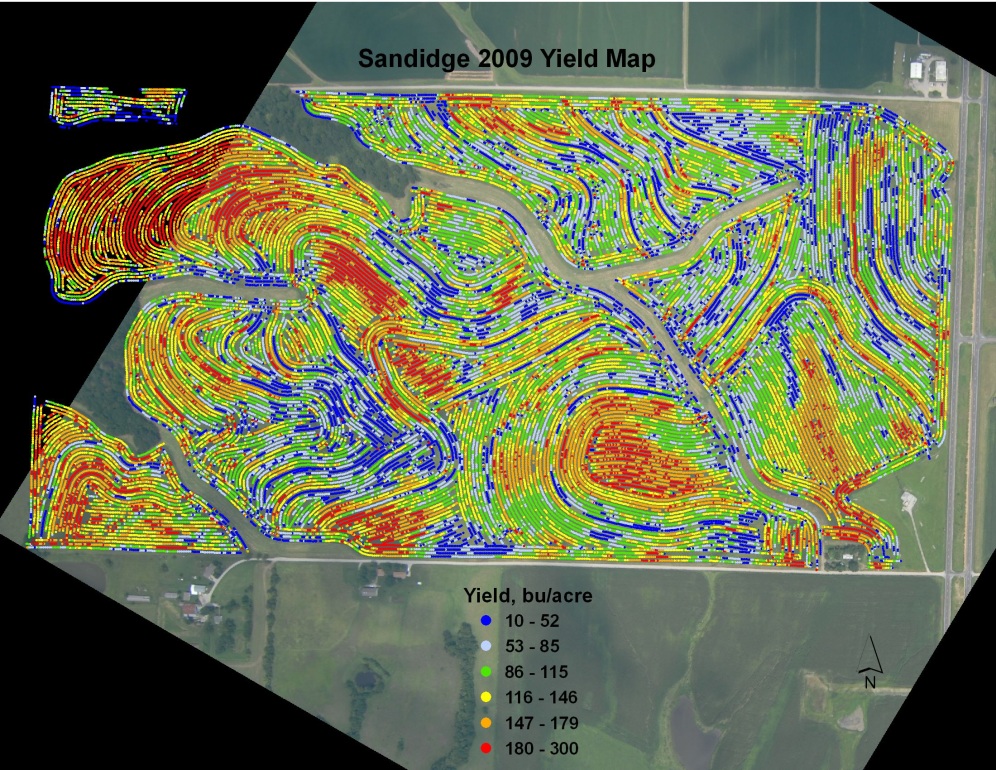 Darkest corn around 170 bushels
Yield map:  yellow corn yielded poorly
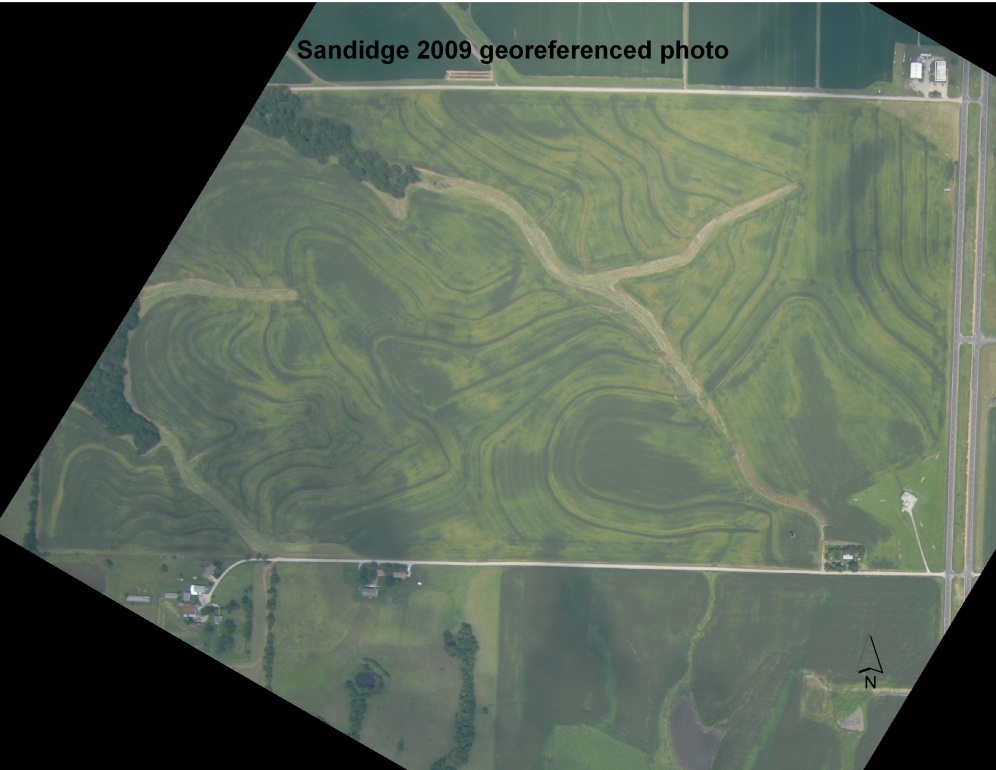 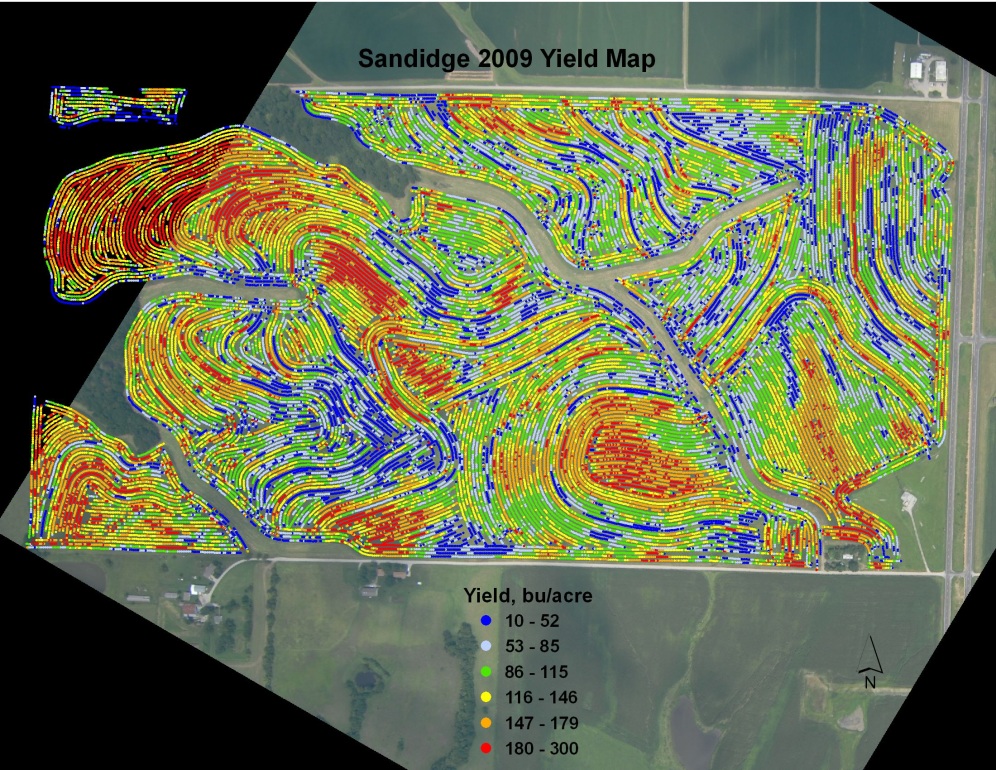 Darkest corn around 170 bushels
Lightest corn around 80 bushels
Average yield 125 bushels
45 bushels less than dark green corn
N Deficiency costs a lot!
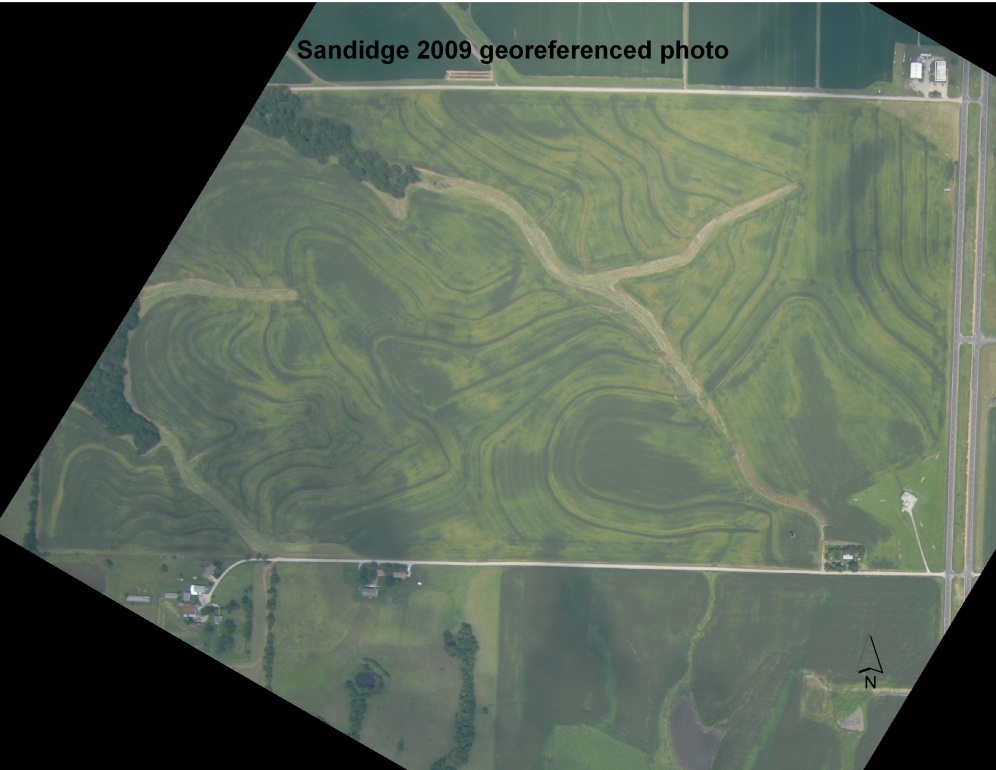 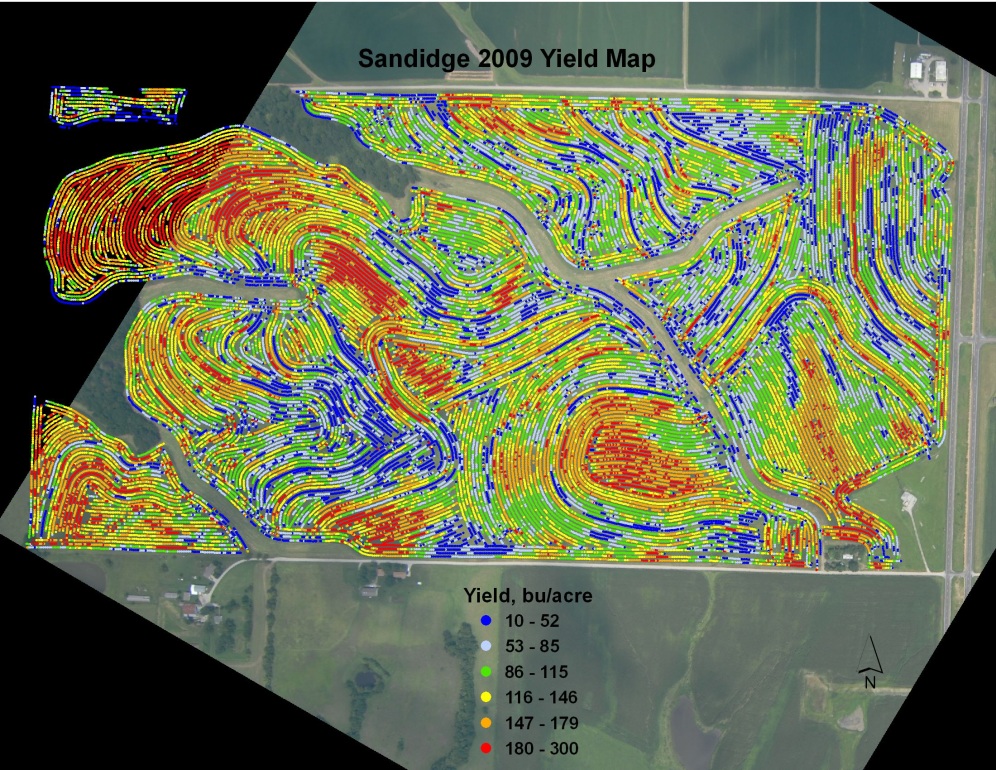 Average yield loss = 45 bu/acre
Total yield loss = 11,925 bu
	(45 bu/ac x 265 acres)
Total economic loss = $44,720
	(11,925 bu x $3.75/bu)
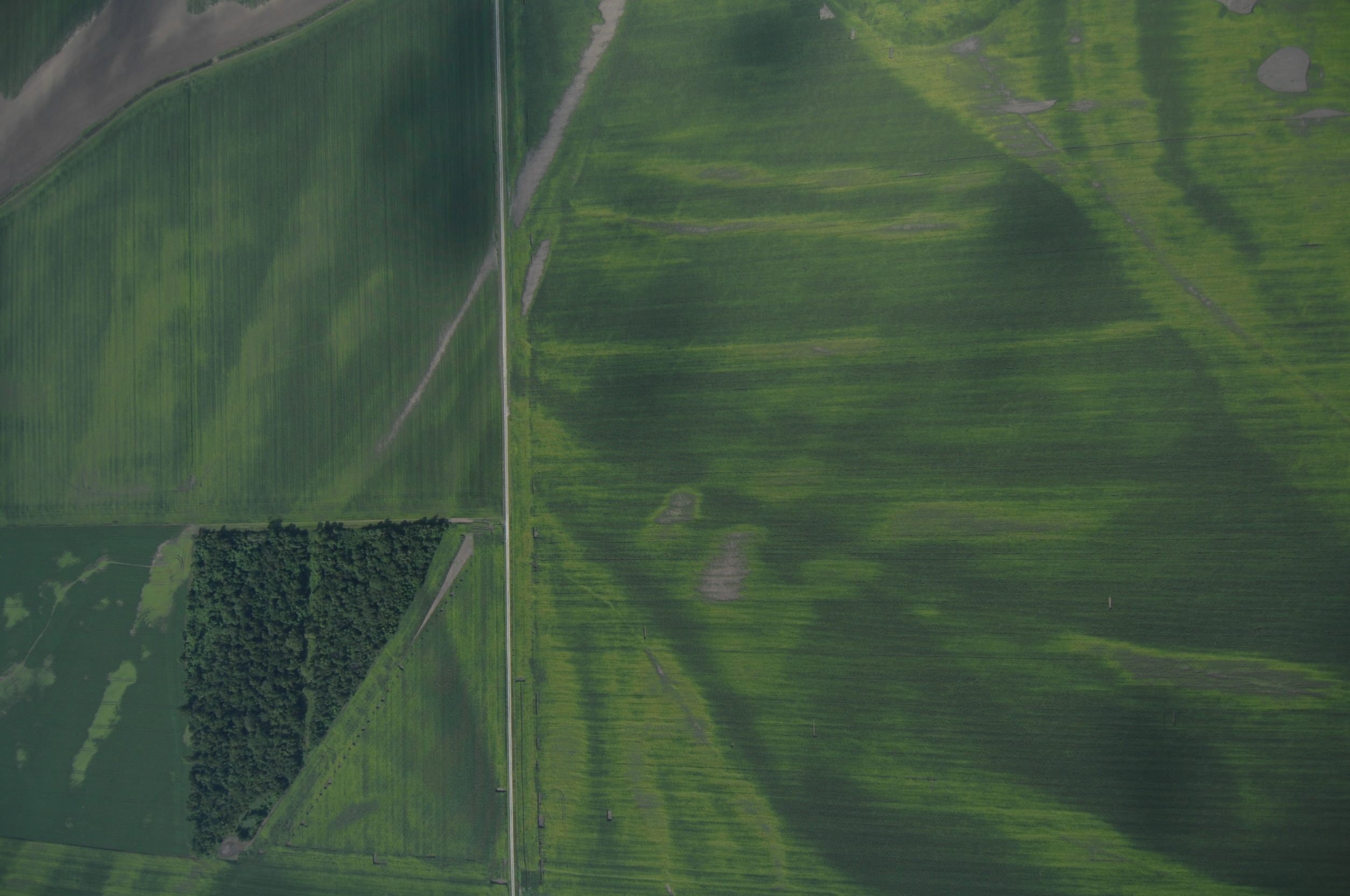 [Speaker Notes: OK, yellow corn yields poorly—what are you going to do?]
Rescue N experiments
State	County	Year	Yield response to rescue N 
				when N stress level was:	
					Low	Med	High	
MO	Caldwell	1998			23	57	
MO	Holt		2004			43		
KS	Miami	2005		-2	28		
IL	Adams	2010		17	42		
MO	Ray		2010		28	54	57	
MO	Ray		2010		8			
			average	13	38	57
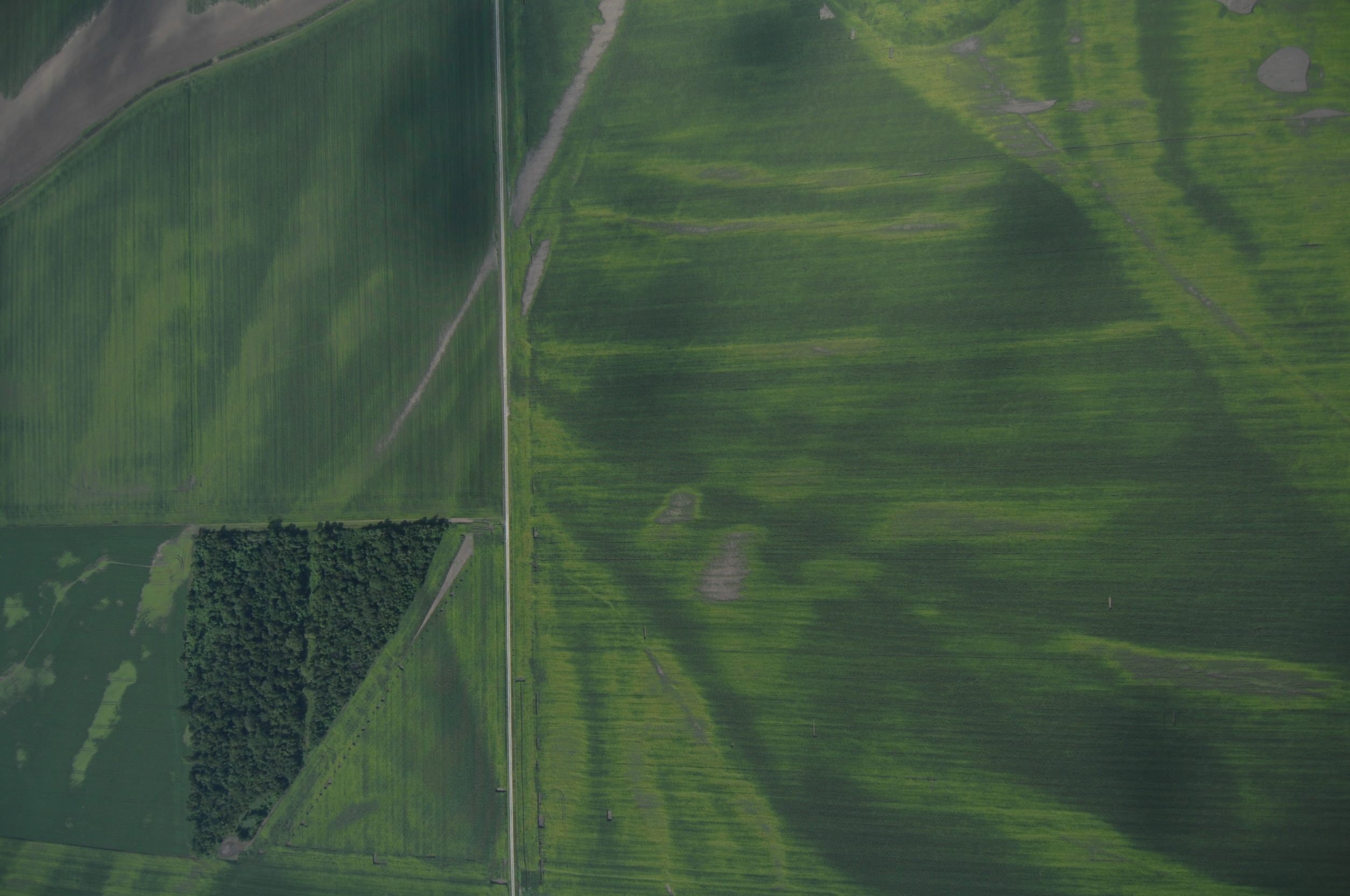 Sensors!
Aerial photo! (NVision Ag?)
Simulation model?
Adapt-N
Maize-N
Nitrogen Advisor
Soon?—Pioneer Encirca
		Farm Intelligence
[Speaker Notes: OK, high rates on yellow corn, low rates on dark green—but how? Why?]
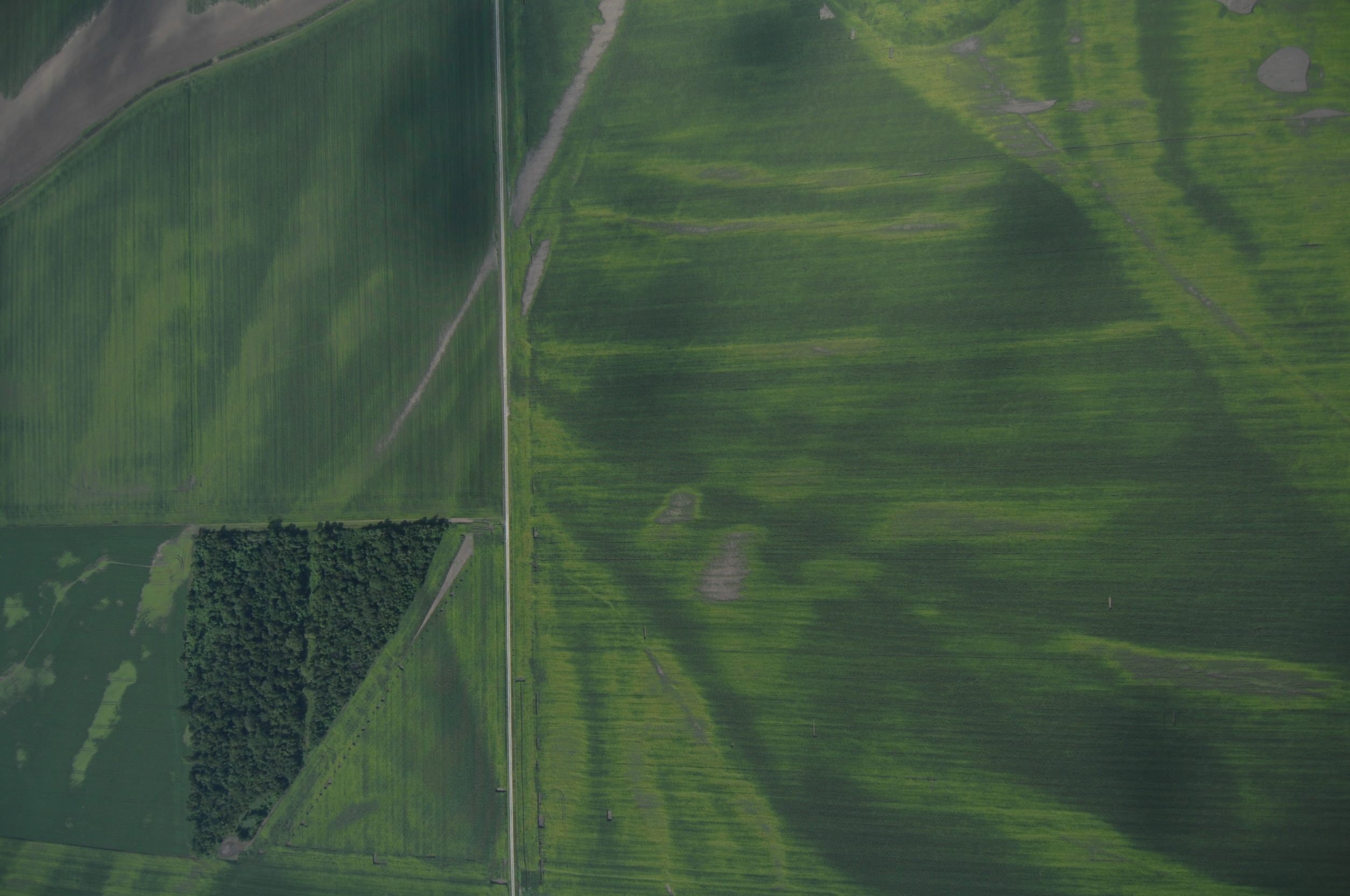 Aerial photo to decide & apply
			OR
Simulation model to decide, 	sensors to apply
Aerial photo July 16, 2014 vs OptRx
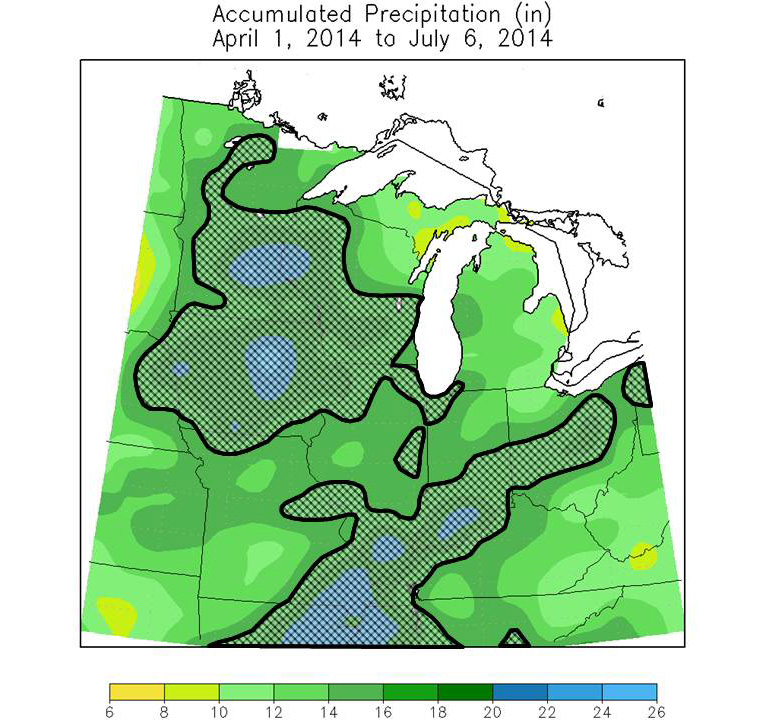 Nitrogen Watch
(on my website)

Updated weekly May & June

Crosshatch areas are in ‘danger zone’ for N loss
More wet area in the central U.S.
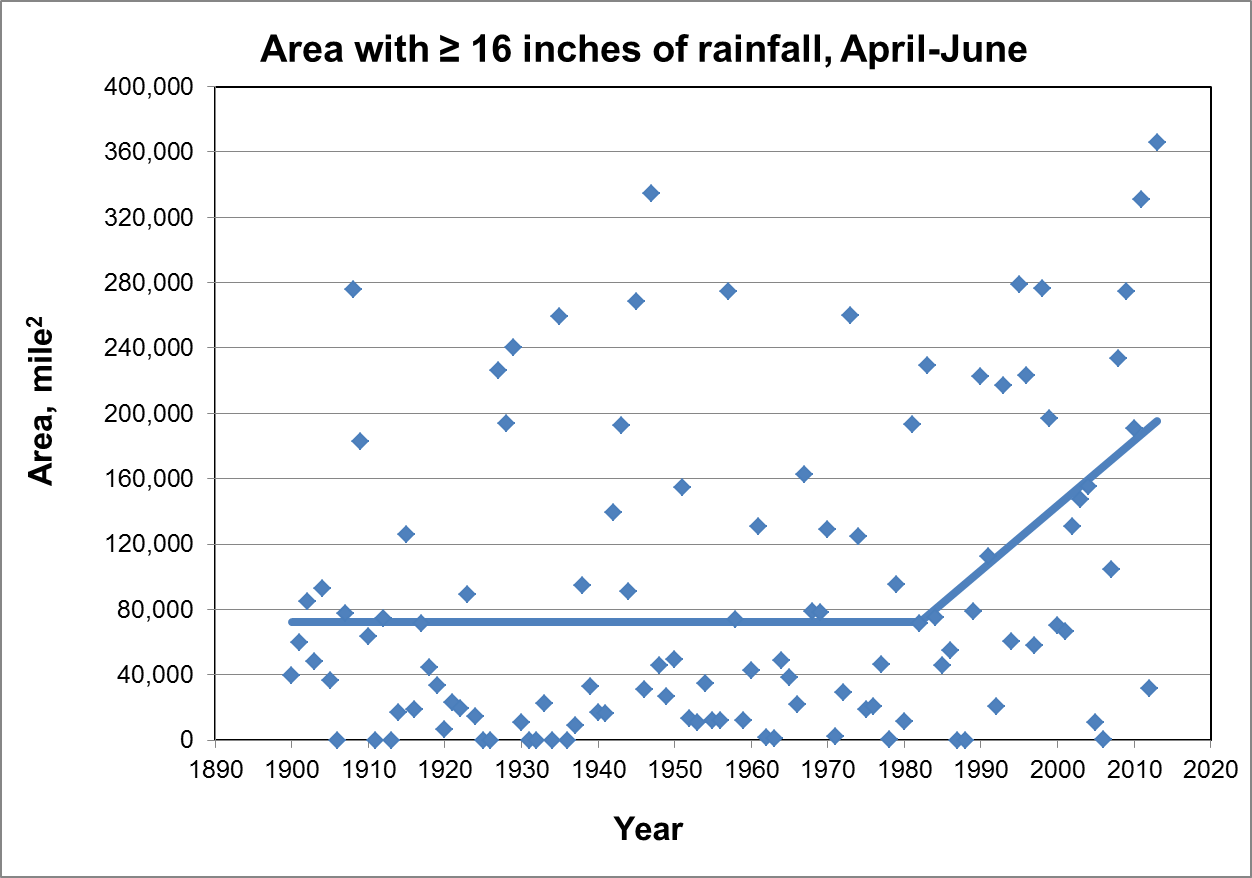 99.97% chance that this is real
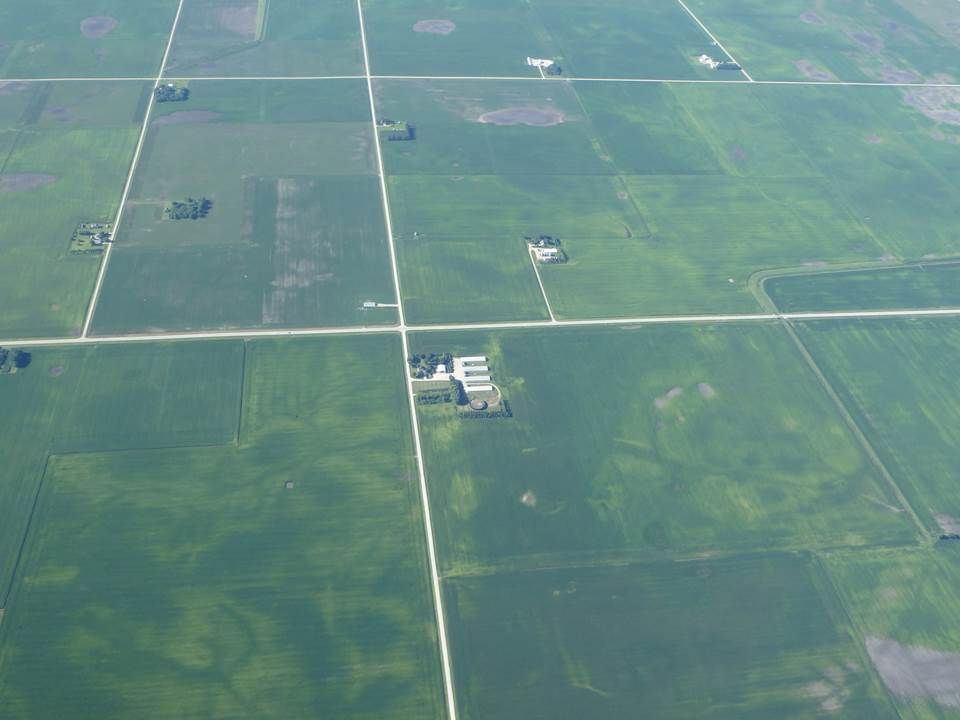 Near Clarion, Iowa, July 16, 2014
Yield loss to N burn:is it a problem?(average of 7 locations in Missouri, 2003-04)
150 lb N applied broadcast at corn height:
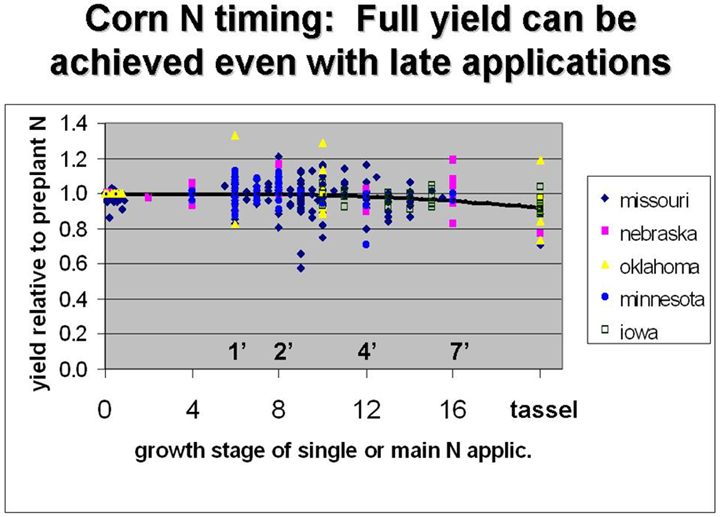 What about risk of yield loss with delayed N?
Eight production corn fields, 1997
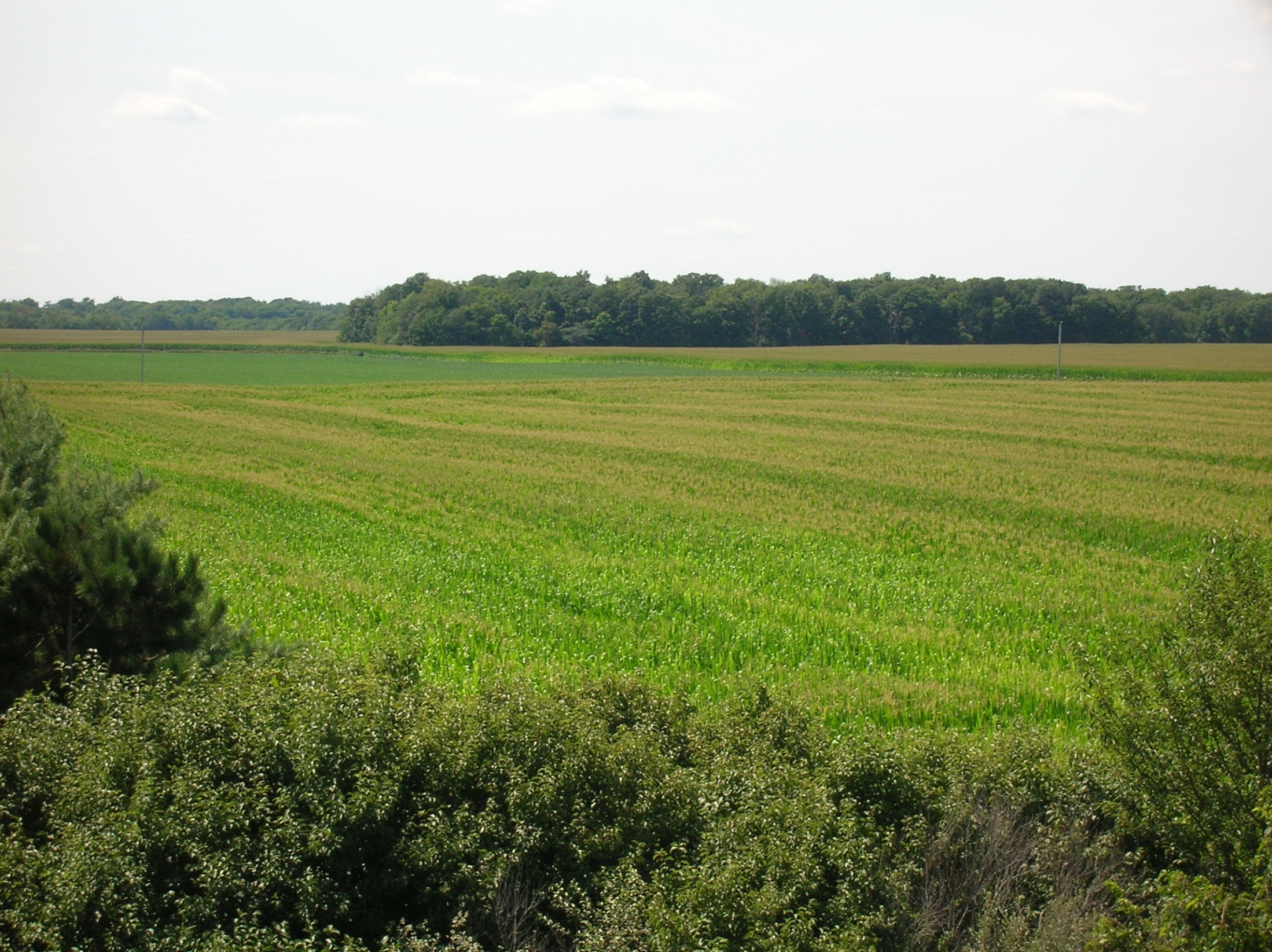 It’s ugly from the ground, too
Climate change:  it’s working for South Dakota
http://www.usatoday.com/story/news/nation/2013/09/17/climate-change-agriculture-crops/2784561/